WELCOME TO OUR CLASS
Teacher: …
Unit 2: 
LIFE IN THE COUNTRYSIDE
Lesson 1: Getting Started
Vocabulary
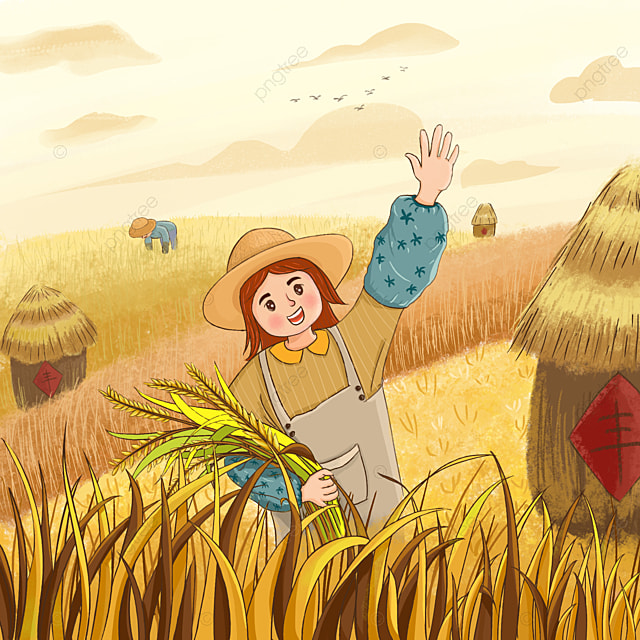 harvest (v)
/ˈhɑːvɪst/
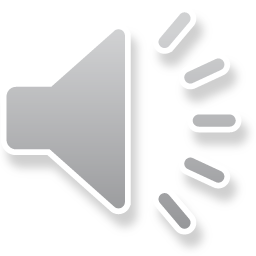 thu hoạch
Vocabulary
combine harvester (n)
/kəmˈbaɪn ˈhɑːvɪstər /
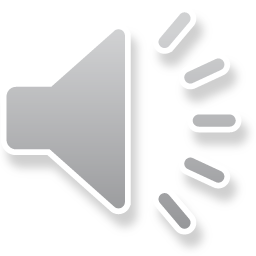 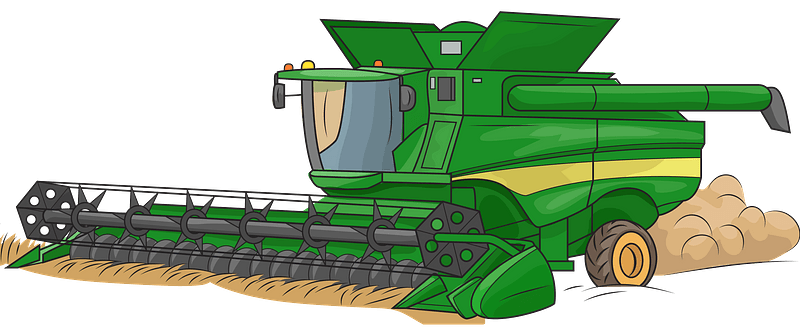 máy gặt
Vocabulary
herd (v)
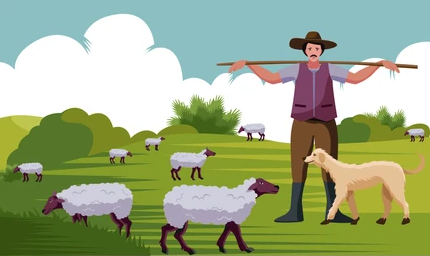 /hɜːd/
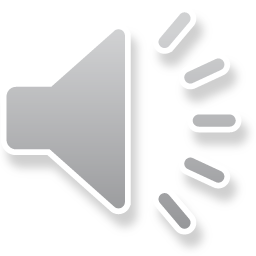 chăn (gia súc)
Vocabulary
paddy field (n)
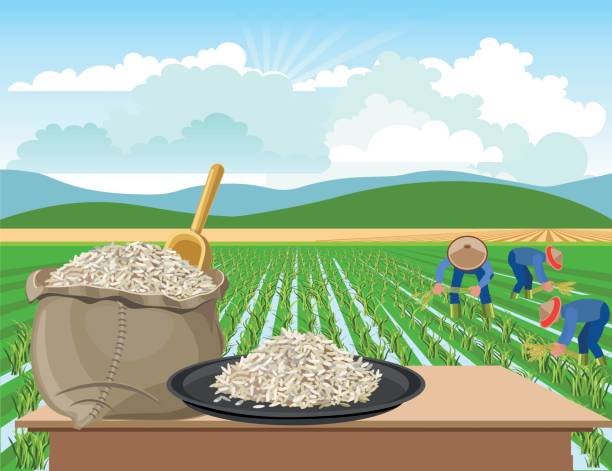 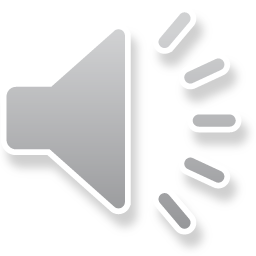 /ˈpædi ˌfiːld/
cánh đồng lúa
Vocabulary
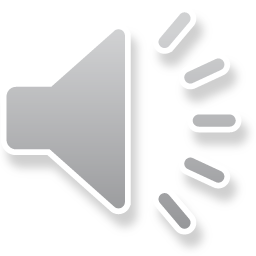 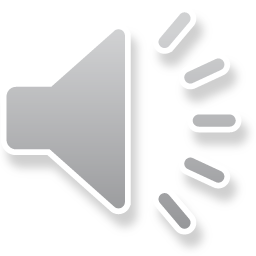 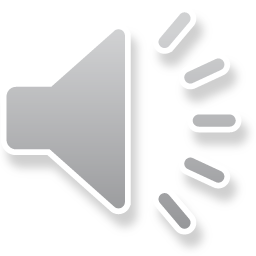 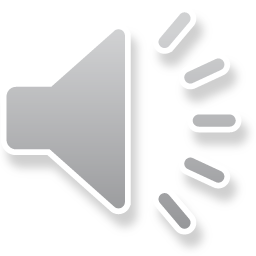 Nick
LAST SUMMER HOLIDAY
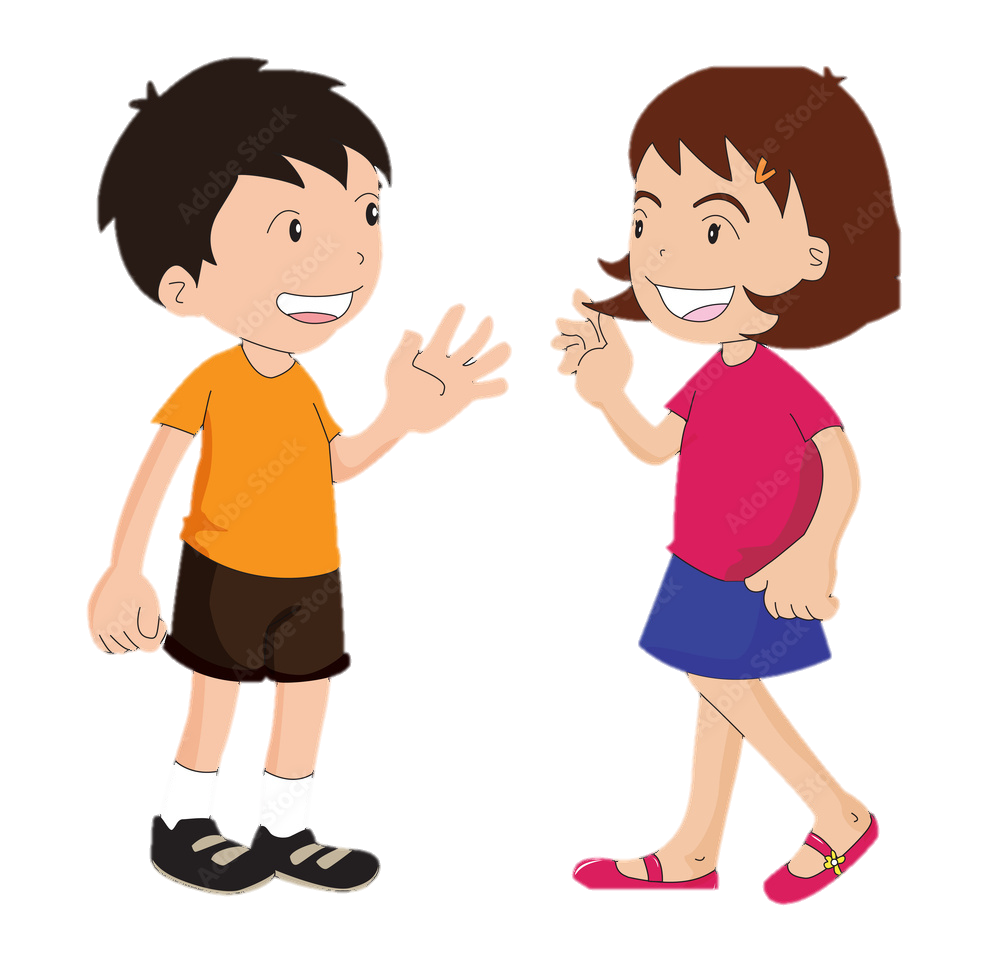 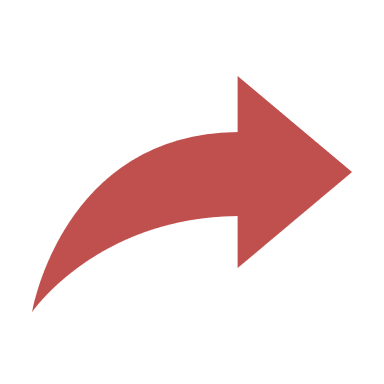 Who has just come back from a very enjoyable summer holiday?
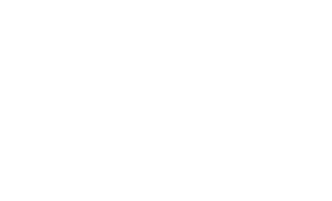 Mai
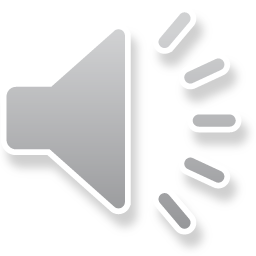 3. Complete the sentences with the words and phrases from the box
herd
combine harvester
harvest time
paddy field
2. Nowadays, people in my village use a __________________ to harvest their rice and separate the grains from the rest of the plant.
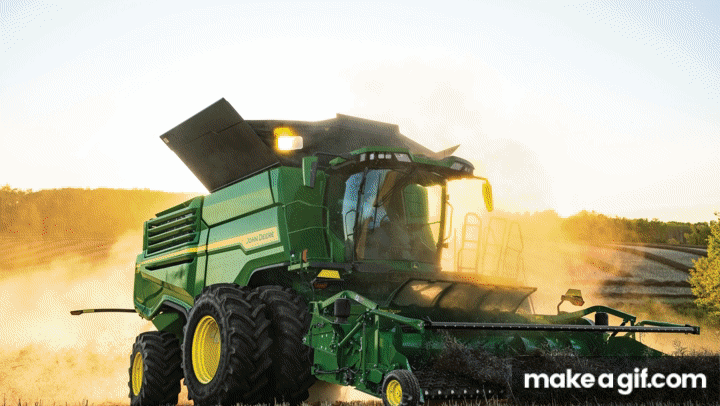 3. Complete the sentences with the words and phrases from the box
herd
harvest time
paddy field
3. Today it is my turn to __________ the cows.
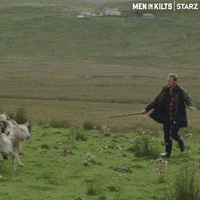 3. Complete the sentences with the words and phrases from the box
harvest time
paddy field
4. A place in which people grow rice is called a ____________.
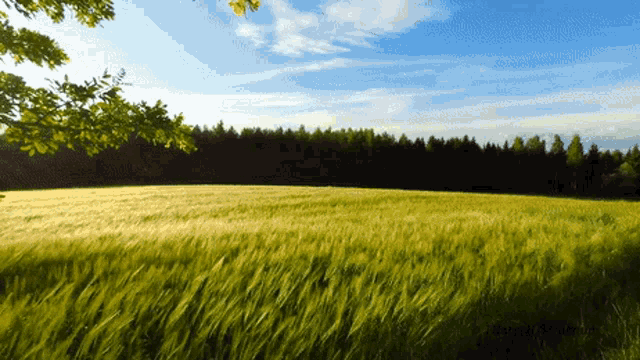 4. Match the activities that people living in the countryside often do with the pictures.
1. unloading rice
2. ploughing fields
3. milking cows
4. feeding pigs
6. drying rice
5. catching fish
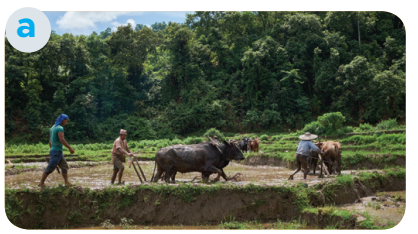 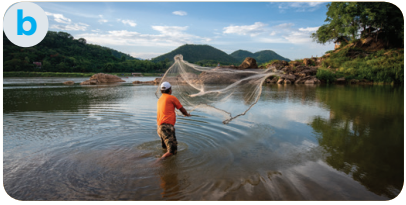 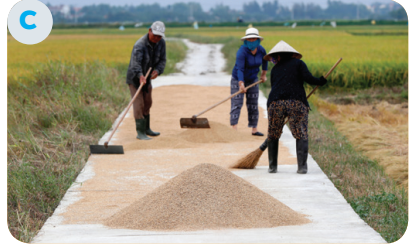 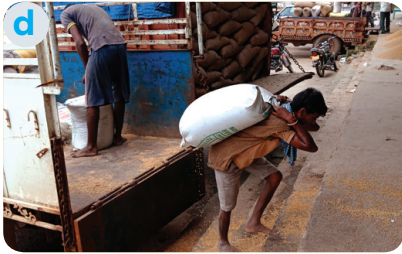 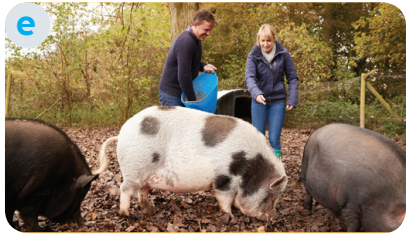 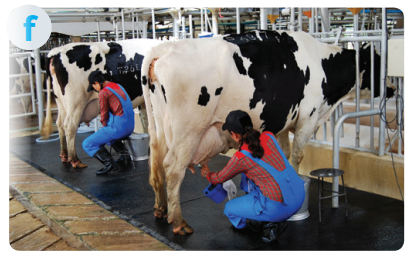 Look at the answers again
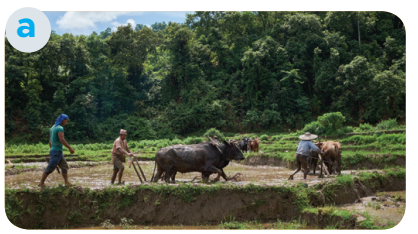 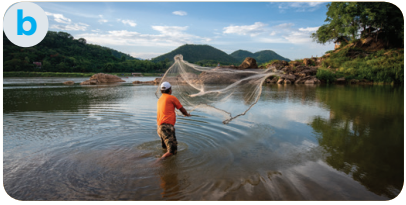 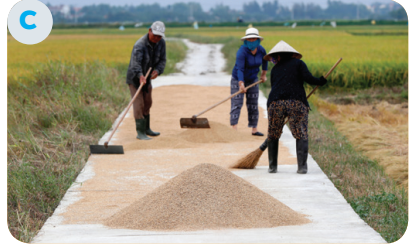 5. catching fish
6. drying rice
2. ploughing fields
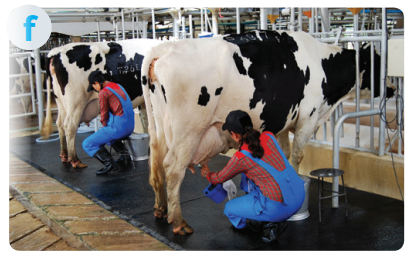 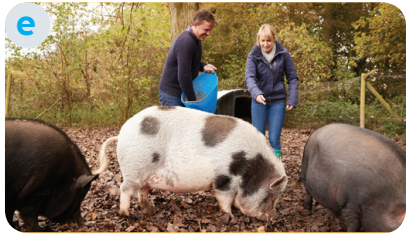 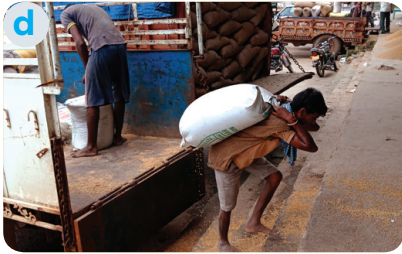 1. unloading rice
3. milking cows
4. feeding pigs
5. Ask and answer about the pictures
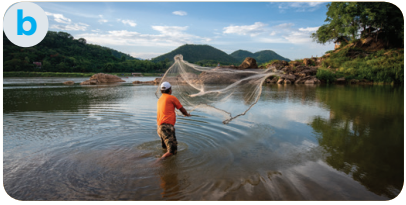 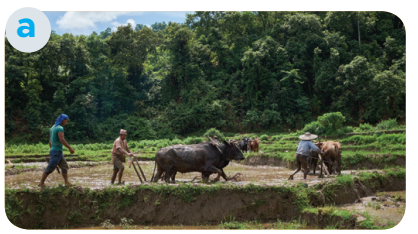 They are ploughing fields.
What are they doing in picture a?
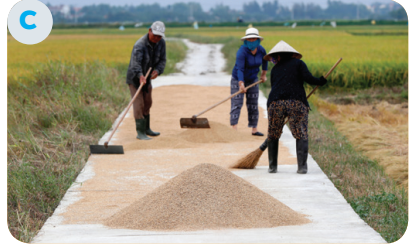 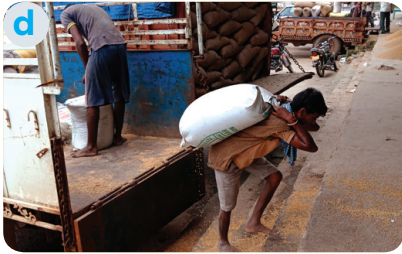 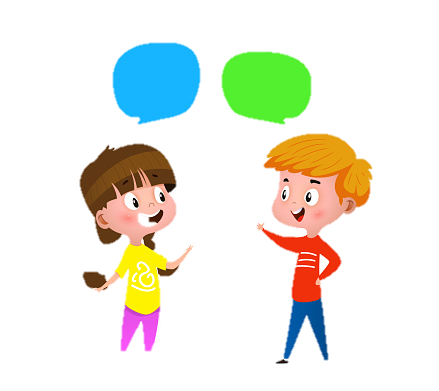 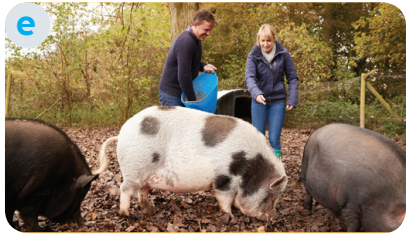 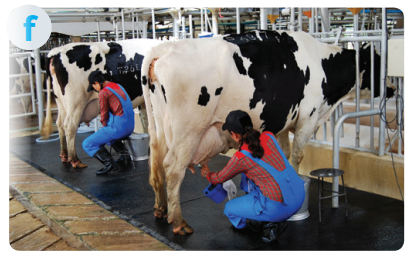 Thank
you